Interpreting Processing Models
Please review and become familiar with each model as shown so that we can have some good discussion about each model.
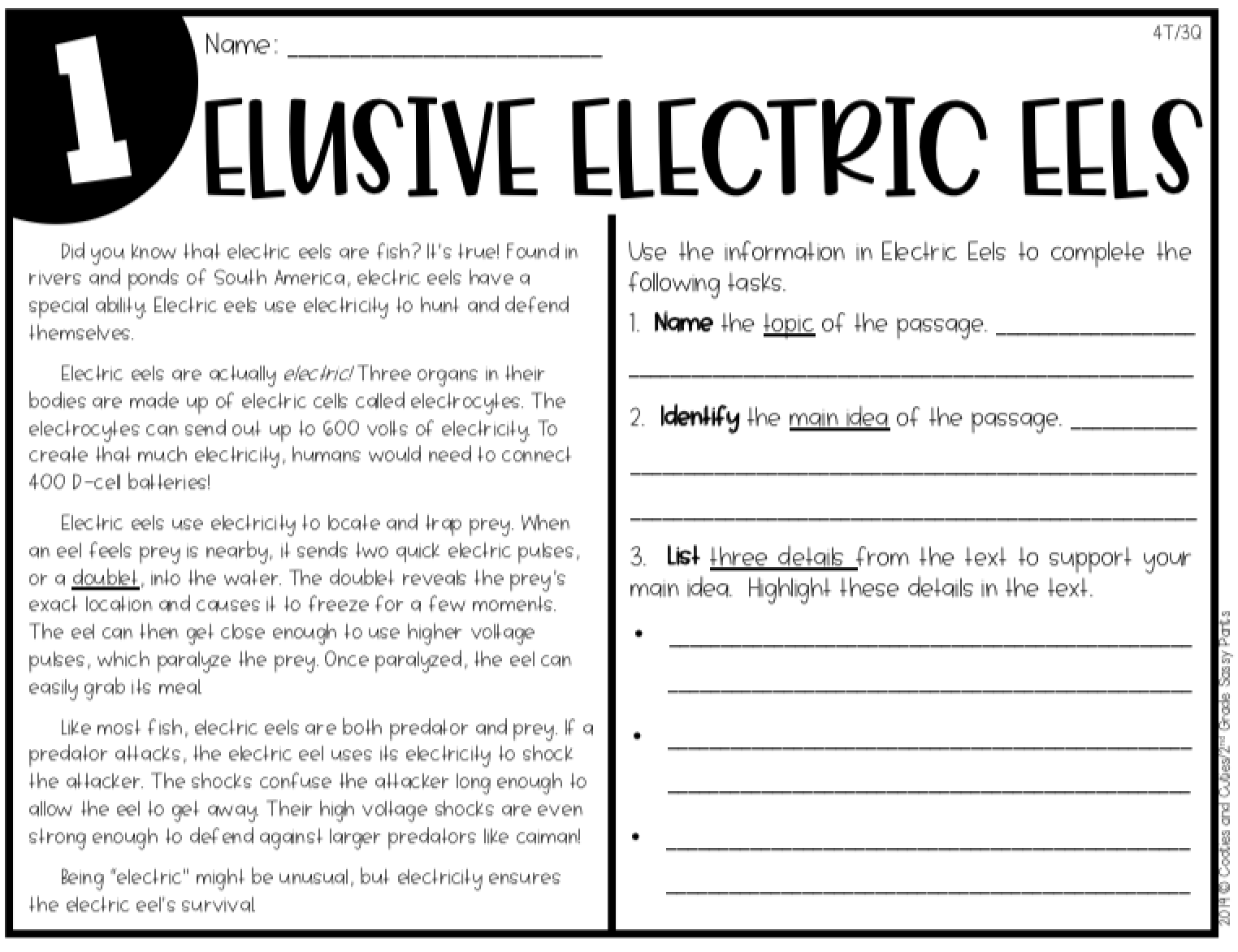 Click on link for presentation on Gile’s Effort Model
https://prezi.com/wht18awa8fus/daniel-gile039s-effort-model-for-interpreting/
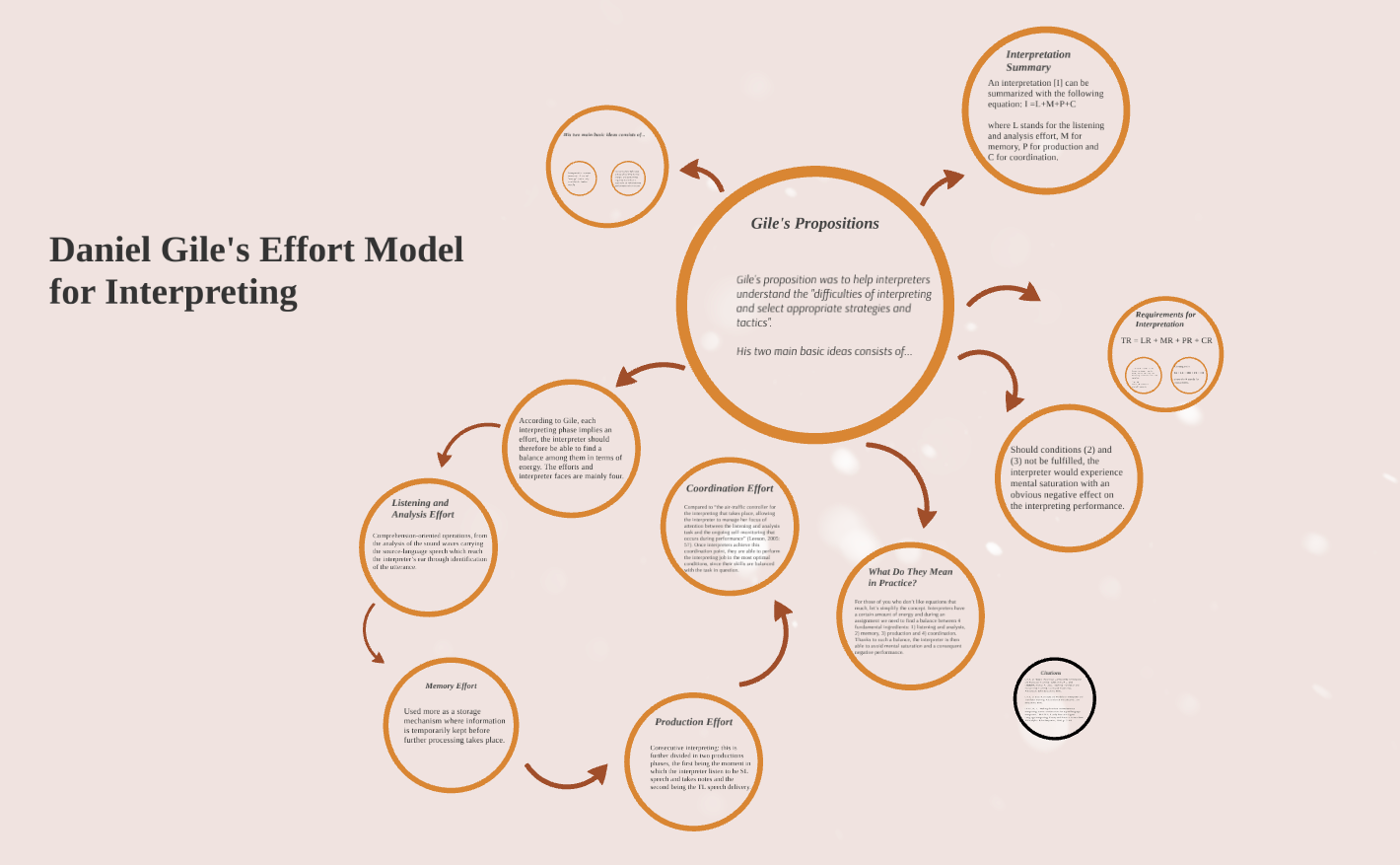 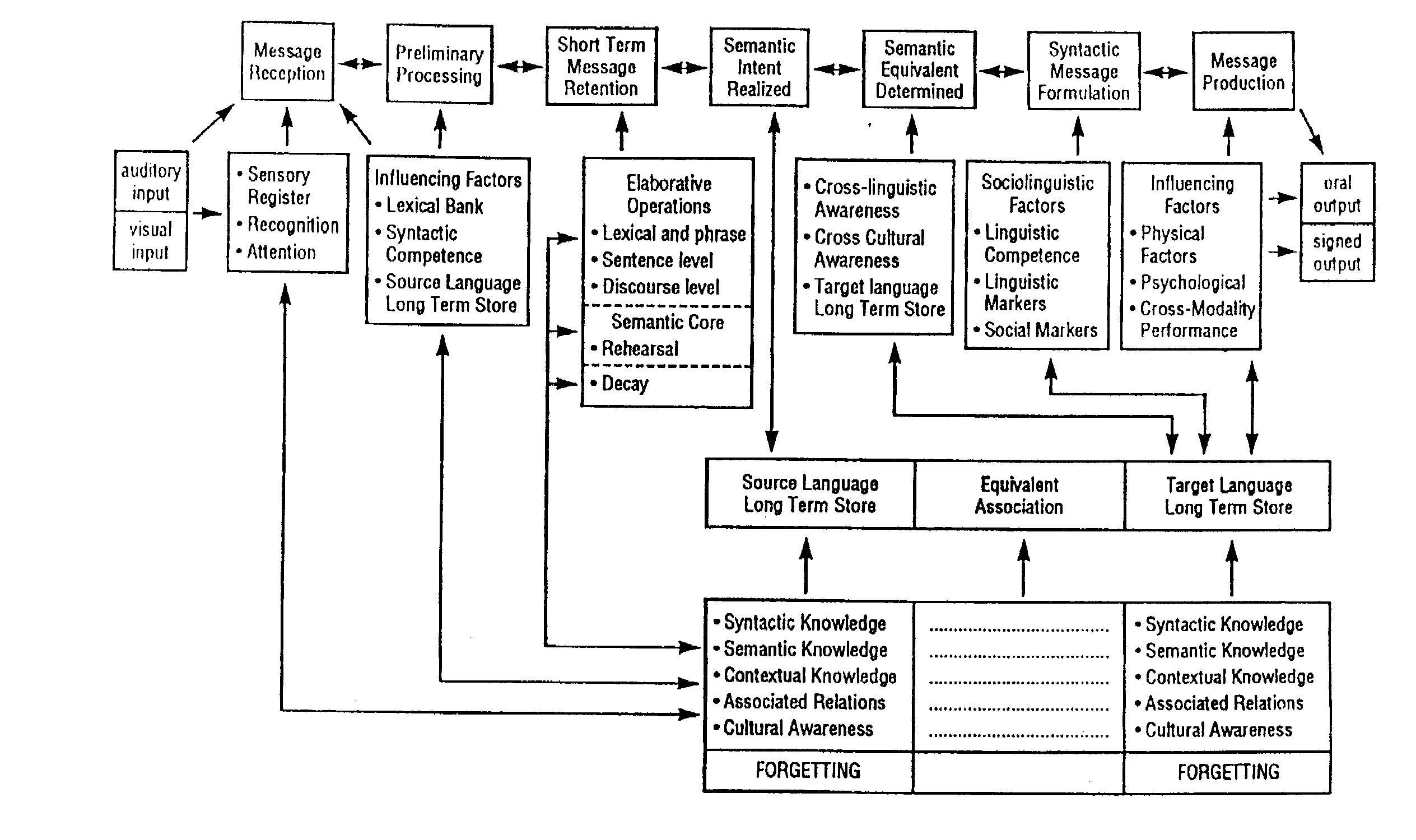 Cokely Model
Of Interpreting
-Dennis Cokely
Look over this model used by Sorenson IEPD Department. How is is same/different than the others?
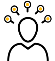 Predicting
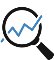 Taking in Source Language
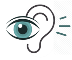 Monitoring for message equivalence and understanding
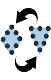 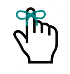 Reformulating to target language
Remembering
Visualizing using ELK
Breaking Form from source language
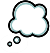 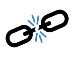 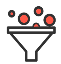 Sorenson’s Visual Representation
Based on Carol Patrie
Analyzing the message